Fertility preservation for young adults,adolescents, and children with cancer
Dr Saeide Shahsavari
Infertility Fellowship
Fertility preservation for young adults,adolescents, and children with cancerTo cite this article: Kenny A. Rodriguez-Wallberg, Amandine Anastacio, Emelie Vonheim,Sandra Deen, Johan Malmros & Birgit Borgström (2020) Fertility preservation for young adults,adolescents, and children with cancer, Upsala Journal of Medical Sciences, 125:2, 112-120, DOI:10.1080/03009734.2020.1737601
Fertility preservation for adolescent and young adultcancer patients in JapanReview ArticleObstet Gynecol Sci 2018;61(4):443-452https://doi.org/10.5468/ogs.2018.61.4.443pISSN 2287-8572 · eISSN 2287-8580
Fertility Preservation for Pediatric andAdolescent Patients With Cancer:Medical and Ethical ConsiderationsSECTION ON HEMATOLOGY/ONCOLOGY and SECTION ON SURGERYSigal Klipstein, Mary E. Fallat, Stephanie Savelli, COMMITTEE ON BIOETHICS,Pediatrics 2020;145;DOI: 10.1542/peds.2019-3994 originally published online February 18, 2020;
IntroductionFertility preservation (FP): A modern clinical field that combines medical and technical developments in reproductivemedicine and their application to patients with serious diseases, such as cancer, or with benign clinical conditions associated with a premature onset of gonadal insufficiency.International guidelines: Timely information on methods for FP, to all patients of young age when planning gonadotoxic treatments, as wellas to the parents or guardians of children in such clinical situation . Cryopreservation: 1) Reproductive cells                                2) Reproductive tissues
Development of clinically: first sperm, thereafter embryos, andthen oocytes and gonadal tissue Sperm cryopreservation: 1950Embryos cryopreserve: 1983 However, cryopreservation of oocytes, the advances have been slow: technical difficulties (large cell size and water content of the oocytes, which makes the cells more prone to damage during cryopreservation and thawing) . First report of successful vitrification:1997  Clinical validation of vitrification has only recently been achieved.Vitrification clinically established by the large international reproductive societies: 2013
Ovarian tissue cryopreservation for later re-transplantation in humans(research): 1990The Practice Committee of the American Society of ReproductiveMedicine ovarian tissue cryopreservation for FP: December 2019For prepubertal boys cryopreservation of testicular tissue developed for FP (preservation of spermatogonia). The absence of mature sperm in the prepubertal testis main difficulties, need of further developments, such as the investigation of tissue transplantation and also the development of in vitro culture systems aiming at obtaining fully viablemature gametes for possible fertility treatment in the future.At Karolinska University Hospital in Stockholm, FP method, offered since: 1988. (>3000 individuals, adults and children, and the cohort is prospectively)
Why oncologic treatment is an indication forundergoing FPThe Swedish cancer statistics indicate that one in three people will receive a cancer diagnosis during their lifetime, number of cancer cases is increasing every year.Although most cancers occur in aged people, cancer canalso present in young adults and children. Cancer registration data in Europe and in the USA have shown increasing ratesof survival, above 80%, in particular for several diseases and for the youngest patients, such as those presenting with cancer during childhood or young adulthood. Survivorship issues have thus come to the frontline as quality of survivalis highly relevant for the patients.
In most cancers, the treatment strategies using chemotherapy, radiotherapy, or surgery are likely to cause permanent infertility (Figure 1)
Chemo- and radiotherapeutic gonadotoxic effects: 1) Dose-dependent.2) Protocols dependent.Table 1: summarizes radiation doses and radiotherapy protocols that may impact on ovarian and testicular function.
Irradiation of the uterus negatively affect the chances to conceive and increase obstetric risks.Chemotherapeutic agents, usually as part of a combination regimen. This fact has contributed to the difficulty in achieving a precise gonadotoxic quantification of individual drugs.                         In female patients, gonadotoxicity is particularly dependent on age, because the number of primordial follicles that constitute the ovarian pool is non-renewable, and it diminishes with age. Older women would thus have a higher risk of developing permanent infertility due to follicle depletion, when compared with younger women undergoing a similar treatment. In men, younger age or a prepubertal status does not provide protection against the damage induced by chemotherapeutic drugs.
Table 2: Shows a list of chemotherapeutic agents according to the currently known gonadotoxic impact in females and males.
Banking of frozen spermSperm cryopreservation: 1) Around 12 years of age                                        2) Spermarche has been achived                                        3) Testis volume has reached 8 ml Most studies in FP: all patients of reproductive age should be advised to bank frozen sperm prior to initiating gonadotoxic therapy In cases of ejaculation failure.Search for spermatozoa: 1) Ejaculation, 2) Spermatozoa in a urine sample 3)Testicular sperm extraction, 4) penile vibratory stimulation and electro ejaculation.In Sweden, the costs are covered by the tax-funded healthcare system up to a male age of 55 years. In other countries, patients may need to cover costss of the procedures and a fee for maintaining the frozen samples. The average cost in the United States for banking three samples varies from $25 to $35 per month.Economic barriers have been discussed in previous studies asa limitation to patients’ access to FP
Oncologic indications for sperm cryopreservation in theKarolinska cohortSperm cryopreservation offered since 1988. Patients with oncologic indications can be accepted without any delay also during weekends.Between 1 January 1998 and 31 December 2018, 1749 male patients have been referred for sperm cryopreservation to our centre. Of those, 356 presented with benign diseases, 1393 patients referred foroncologic indications. The most frequent oncologic diagnoses in young men and teenagers:   1) Testicular cancer2) Haematologic malignancies. Over 80% of patients had two to three samples banked (range 1–7).
Figure 2
Cryopreservation of embryos, oocytes, and ovarian tissue
Cryopreservation of embryos, oocytes, and ovarian tissue are methods clinically established for female FP. 

For embryo and oocyte cryopreservation, hormonal stimulation with gonadotropins , to induce multiple follicle recruitment aiming at obtaining more than one mature oocyte per treatment cycle.

Stimulation protocols using a GnRH antagonist are currently preferred for FP, as these minimise the time required for ovarian stimulation. The protocols can also be applied with random initiation (random start), that is, regardless of
the woman’s cycle day. In general, the delay to egg retrieval is shortened to about 2 weeks in most cases.
Improvements of  protocols for women with breast cancer undergoing FP : 1) letrozole alongside gonadotropins, 2) GnRHa maturation trigger  

This specific protocol to reduce the expected several fold increase in systemic oestrogen levels, low systemic oestrogen levels, similar a normal menstrual cycle, even though multiple follicles develop responding to the exogenous gonadotropins. 

The number of oocytes obtained in cycles with letrozole is similar to that obtained using standard protocols, and their maturity rate does not seem to differ from  conventional gonadotropin stimulation protocols.

Tamoxifen has been also proposed for FP of women with breast cancer. letrozole  higher efficacy than tamoxifen in a prospective controlled study.
In Sweden, co-administration of letrozole

for FP of women with breast cancer: since 2009 

A recent large prospective study all Swedish centres: women with breast cancer hormonal stimulation with antagonist protocols for emergency FP including random-start and co-administration of letrozole are efficacious  treatment outcomes in terms of oocytes and embryos obtained and cryopreserved.

The safety of hormonal stimulation in women with breast cancer in several studies (A systematic review published in 2017) no increased risks.

 A recent  cohort including 188 women with breast cancer that underwent FP from 1999 to 2013 in Sweden: no increased risk of cancer recurrence,
when compared with 378 age-matched controls
It is recommended: standardized counselling on FP provided early in the process of cancer diagnosis and treatment . 

For women with a male partner and with enough time to  hormonal stimulation: cryopreserve embryos in the first place. mainly due to the lack of confidence in methods for cryopreservation of unfertilised oocytes during many years.
Oocyte vitrification accepted : 2013 
 
In the Swedish cohort, an increasing number of women in committed relationships cryopreserve unfertilized oocytes, which is important as it provides autonomy to the women.
Cryopreservation of ovarian tissue: 


1) Hormonal stimulation or transvaginal oocyte retrieval are not suitable
2) When there is not enough time 
3) Only method that can be offered to prepubertal girls.
Oncologic diagnoses in females attempting FP in the Karolinska cohort 1254 females between 1 January 1998 and 31 December 2018. In 402 cases benign condition 852 women and girls with cancer who underwent procedures for FP during the period 1998–2018, with a mean age of 27.8 years (range 1–43) 

  Figure 3
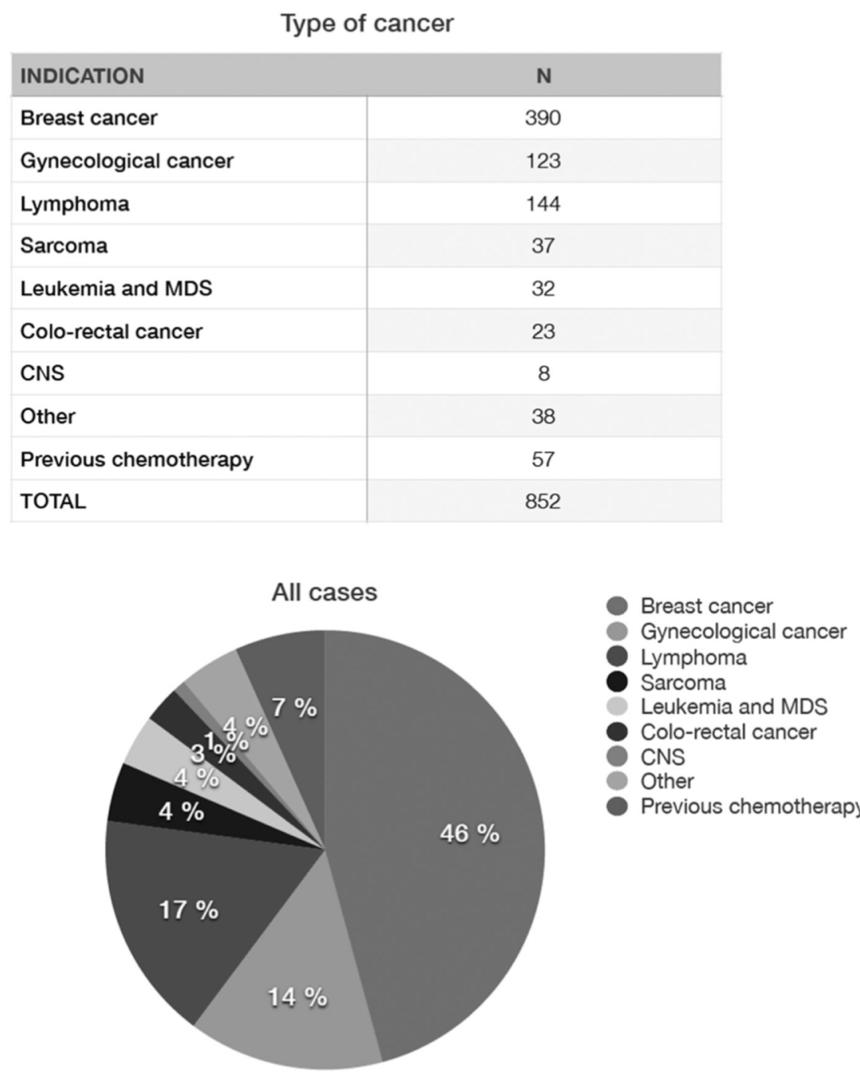 Utilisation rates of sperm, oocytes, and embryos and efficacy of FP in the long term
In general, follow-up studies indicate a low utilisation rate of embryos, oocytes, sperm, and gonadal tissue aimed at FP. The most frequent causes: 
1) Lack of a partner 
2) Oncological recommendation to postpone pregnancy until a
long-enough follow-up time after cancer treatment  

Frozen banked sperm, usage rates: less than 10% .
 
These low numbers: cost-effectiveness of sperm banking??
 
Even though usage rates are low, other benefits of banking sperm: psychological and emotional benefit of giving the patient hope in a long-term survival.
Thawing oocytes or embryos: embryo implantation rate of 27% and live birth
rate (LBR) of 44% per embryo transfer.(healthy women)
 
A number of 8–10 mature oocytes: reasonable chance of success 

LBR was reduced:the women >36 years 

Older age with poorer outcome as regards retrieved oocyte yields
Pregnancy following FP with malignant indication reduced LBR compared benign indications .
 
Karolinska cohort: the rate of utilization of embryos, oocytes, or ovarian tissue in women of childbearing age who had a follow-up of at least 1 year after FP were 29%, 8%, and 5%, respectively, with pregnancy rates of 66%, 54%, and 25%, and LBR of 54%, 46%, and 7%, respectively.

The efficacy of re-transplantation of ovarian tissue compared vitrified oocytes (Spanish study) 44 women that underwent re-transplantation of ovarian tissue versus 49 women who thawed vitrified oocytes: higher pregnancy and LBR following use of thawed oocytes
First report of a live birth following ovarian tissue re-transplantation: 2004 increasing number of transplantation and the number of live births is increasing .  

Retransplantation may be precluded in cases where there is a high risk of reintroducing malignant cells. Maturing gametes in vitro will be a probable option for these patients in the future.(currently functioning in animal models)

Prepubertal males  only spermatogonia can be preserved but mature sperm are not present, there is also a need of further development of methods to obtain fully mature gametes in vitro or through re-transplantation.
Introduction

The adolescent and young adult (AYA) generation means:15 to 39 years old. The study about cancer in AYA: 2011 National Cancer Institute (NCI) Cancer Bulletin.  
NCI: (AYA )15 to 29 y
National Comprehensive Cancer Network (NCCN): (AYA) 15 to 39 y    

2009–2013  NCI: most common cause of death in AYA : 
1) Women thyroid cancer, breast cancer, cervical carcinoma, malignant melanoma, and colorectal cancer 
2) Men gonadal cell tumor, malignant melanoma, nonHodgkin’s lymphoma, colorectal cancer, thyroid cancer
In Japan 2015 cancer incidence 
 
1) Female :thyroid cancer, leukemia, ovarian cancer at the ages of 20 to 24 years old, uterine cervical cancer (excluding carcinoma in situ), breast (not including carcinoma in situ), thyroid carcinoma at the age of 25 to 30 years old, uterine cervical cancer (not including carcinoma insitu) and thyroid carcinoma at the age of 30 to 34, and then breast (not including carcinoma in situ), uterine cervical cancer (not including carcinoma in situ) and thyroid carcinoma at the age of 35 to 39 years of age. 
2) Male:leukemia, thyroid cancer, malignant lymphoma at the age of 20 to 24, colorectal cancer, leukemia, malignant lymphoma at the age of 25 to 30, colorectal cancer, malignant lymphoma, gastric cancer at the age of 30 to 34, and colorectal cancer, colon cancer, gastric cancer at the age of 35 to 39 years old . 

FP may be different by cancer type
Guideline on fertility preservation forcancer patients
ASCO 2006: guidelines on for young cancer FP (revised in 2013).
ASRM: published the guideline on FP 2006. 
Japan Guidelines on FP(Unfertilized Oocyte and Ovarian Tissue): 2013 

With improving the quality of life of cancer survivors, cancer therapists need to reaffirm the importance of FP for AYA .

Japan guidelines: July 2017
Oocyte cryopreservation and embryo cryopreservation


ASRM Oocyte cryopreservation is not a research stage in 2013 .
oocyte freezing: patients receive hormone preparations , store mature oocytes (second meiotic metaphase oocytes). 

Collection of oocytes depends on the menstrual cycle, it is common that it takes at least 2 weeks before harvesting. injection FSH soon after menstruation, but injections around 10 days are needed to raise follicles and mature oocyte.

It takes time to collect oocytes ,freezing cannot be done when no time
to start treatment. in recent years, the random start method , became possible  treatment for oocyte acquisition without waiting for the next cycle menstruation. 

ASRM : pregnancy rate in oocyte freezing depends on age
When multiple mature oocytes are collected, estradiol  increase due to  stimulation by FSH, so that more attention paid to adverse effects, proliferation to cancer cells by estradiol  caused for patients with hormone receptor positive breast cancer and endometrial cancer. Therefore, treatment method stimulation with aromatase inhibitor combination for suppressing increase in estradiol value.
Reddy and colleagu: (among 2 groups in GnRH agonist and hCG combined with an aromatase inhibitor) 
number of acquired eggs : 10.5±5.1 and 7.7±5.3 
number of frozen embryos :7.7±4.2 and 5.4±73.8 
estradiol value (pg/mL): 564.7±313.2 and 529.7±400.6 

Oktay and colleagues: 25 live births ,a result of carrying out 40 embryo transplantations to 33 patients in IVF with aromatase inhibitor combination, but  none of children were observed fetal malformation etc.
Cancer patient with a partner: embryo frozen
  
Two kinds of fertilization methods:1) Conventional IVF
2) Intracytoplasmic sperm injection(ICSI) 

By conducting surgical therapy, chemotherapy, radiation therapy, etc. for women with malignant tumor etc. ovarian function decreases before treatment recomended preserving fertility. 

The prognosis of the original disease  and the patients make their own decisions are is important .
Ovarian tissue freezing
Freezing ovarian tissue for AYA :Oktay and Karlikaya in 2000 
the firstborn Donnez et al  in 2004.
von Wolff et al in 2015, theyreported that more than 1,000 cases of ovarian tissue freezing are performed in Europe.

ASRM :ovarian tissue freezing is not an established technique but an experimentally practiced technique. 

Ovarian tissue freezing, one ovary is removed by laparoscopic surgery and the ovary cortex is stored frozen outside the body. it is not a technique that depends on the patient’s menstrual cycle, but it can apply to all AYA generation.
 
After ovarian tissue freezing worldwide: 86 live births.

The vast majority of the live births: after slow freezing of ovarian tissue .
3 live births after ovarian tissue vitrification in Japan.
 
Rapid freezing of ovarian tissue (vitrification) is relatively popular in Japan: 1,000 cases of ovarian tissue cryopreservation by slow freezing and also over 250 cases  vitrification for FP.
32 centers can perform ovarian tissue cryopreservation in Japan . 
In August 2017, Shi and colleagues compared vitrification with slow freezing of human ovarian tissue, and they concluded that vitrification may be more effective than slow freezing, with fewer primordial follicular DNA strand breaks and better preservation of stromal cells.

ASRM in 2017:comparison of follicle survival and DNA damage after vitrification versus slow freezing of human ovarian tissue ,showing a
statistically significant difference between slow freezing and vitrification (P=0.06)

It seems that fewer apoptotic follicles survive after vitrification, but whether this has any impact on final non-apoptotic follicle density or survival in culture is unclear . 

Comparison of open and closed methods for vitrification ovarian tissue:
closed method had similar or better efficacy compared to open vitrification . 

There was a higher primordial follicle survival rate after 96 hours of culture with
closed vitrification, but the mechanism needs to be explored further.
Open method has similar efficacy with slow freezing of ovarian tissue.  

Closed method should become the standard method of ovarian tissue cryopreservation.
Except for histological examination, there are currently no suitable techniques for the

Optical coherence tomography (OCT) is a high-resolution imaging technique commonly used  to measure the true ovarian reserve and localize follicles . However, ovarian

Cancer, leukemia, etc., in which cancer cells are expected to
be present in the ovarian tissue, are out of the indication.

There is a possibility that cancer cells may be transferred to themselves again by their own ovarian tissue after remission( minimal residual disease).
Greve et al in 2012, the ovaries of 4 patients with leukemia and lymphocytic leukemia who had positive cancer cells in ovarian tissue by  (RT-qPCR) were observed in 20 weeks after transplantation ,no tumor was formed. 
 
Birth rate for ovarian transplantation by ovarian tissue/freezing :25% 

When the ovarian tissue is frozen, ovarian medulla is removed in the culture medium, and only the ovary cortex where the primordial follicle is present is immersed in the cryoprotective agent to carry out the freezing of the ovarian tissue.  to prevent the formation of ice crystals,the follicles that grew in the ovarian tissue are aspirated by injection needle.

At the time of removal medulla and the culture solution upon aspiration with a stereoscopic microscope,premature oocytes in culture broth in a relatively frequent. 

Techniques for culturing immature oocytes in these cultures in vitro and cryopreserving them as mature oocytes are called combined procedure.
Ovarian protection by GnRH analogue

GnRH analog is a fertility preservation therapy that minimally
reduces the exposure of anticancer drugs by protecting the developmental process of primordial follicles . 

In 2016, Munhoz and colleagues confirmed
research results from January 1975 to March 2015 in the
PubMed, SCOPUS and Cochrane databases, and further
examined the meta-analysis results from ASCO’s 1995 to
2014, San Antonio Breast Cancer Symposium 2009 to 2014
that also confirmed the abstract indicate that there is a possibility of ovarian protection by GnRH analogue against early
breast cancer. 
Oktay and Turan:Primordial follicles and eggs do not have receptors for GnRH,and DNA damage and apoptosis in eggs in the developing
follicle are induced by alkylating agents and topoisomerase
inhibitors.GnRH analogs cannot protect the
toxicity of anticancer drugs to primitive follicles.
After many studies:for AYA generation cancer patient Ovarian protection by GnRH analog is not recommended as fertility preservation therapy .
 
ASCO: does not recommend using GnRH analog in combination with anti-cancer drug.

 Sperm freezing
 2014 NCCN: sperm freezing (semen freezing) before
anticancer treatment is the most reliable technology as a FP in AYA men.(Fig 2) 

Sperm after anti-cancer treatment may induce genetic defect.

Original disease may induce azoospermia in Hodgkin lymphoma and testicular cancer patients.
Freezing testicular tissue

Studies of testicular tissue freezing have been started in recent years. 

With current technology, it is not possible to mature spermatogonial stem cells in vitro due to IVF in the future. 
  
Gupta and colleagues : have conducted a testicular biopsy of 77 pre-adolescent boys and said that preserved tissue can contain preserved spermatogonial stem cells , It is not an option to preserve fertility.  

Long and colleagues : freezing testicular tissues is still at the research stage, however, it is indicated to boys with pre-pubertal cancer.

It is possible to preserve spermatogonial stem cells by freezing testicular tissues, re-transplant after treatment, sperm differentiation resuming.
Future prospects


Dr. Donnez et al: in 2004 of the young female Hodgkin’s disease patient for the first time to acquir a baby by ovarian tissue freezing n

It is now that the aim of achieving sustainable cancer control in the future is indicated by the importance of “cancer countermeasure according to life stage such as childhood, AYA generation, mature age, elderly age.” Since“Implementation for reproductive dysfunction”was included in cancer control according to the life stage this time, it is urgent for not only doctors but also all healthcare providers including nurses, psychologists, pharmacists, etc.to construct a cancer and reproductive medical cooperative network aiming at practicing fertility preservation therapy for cancer patients in the AYA generation in Japan.
GUIDANCE FOR COUNSELING OF PARENTS AND PATIENTS ABOUT PRESERVATION OF FERTILITY OPTIONS
IN CHILDREN AND ADOLESCENTS WITH CANCER

1. Physicians providing cancer treatment to children should be able to counsel patients and their families regarding the risk of infertility and fertility preservation options. Although there will be cases in which cancer treatment must be initiated emergently and fertility preservation will not be an option, the impact of thetreatment on fertility should be discussed.

2. When medically effective fertility preservation options exist,patients and their families should be offered timely referral to centers and providers offering these options. This may includedelaying treatment to allow for fertility preservation to occur, as long as the delay does not compromise the success of the cancer therapy.

3. Physicians who provide cancer treatment should be aware that fertility preservation options are limited in prepubertal children and that most treatments in this age group are experimental at the present time.
4. When counseling families regarding fertility preservation,physicians should be clear as to whether the treatments have proven efficacy or are experimental in nature.Experimental therapies should only be undertaken under IRB approval. 

5. Evaluation for candidacy for fertility preservation should be guided by an institutional policy. Such policies should be informed by a team of specialists that may include a pediatric oncologist, a specialist in reproductive medicine,a urologist with expertise in male fertility, a radiation oncologist, an ethics consultant, an expert in reproductive law, and a mental health professional.

6. Cryopreservation of sperm and oocytes should be offered whenever possible to postpubertal patients or familiesof adolescents, dependent on the predicted gonadotoxicity of the prescribed treatment.

7. Given the success that has been achieved with cryopreservation of oocytes, embryo cryopreservation should not be considered in children.Experience with oocyte cryopreservation is variable, and patients should be referred to fertility centers with significant experience and success with this technique.
8. In considering actions to preserve a child’s fertility,parents should consider a child’s assent, the details of the procedure involved, and whether such procedures are of proven utility or are experimental in nature.


9. Instructions concerning disposition of stored gametes or gonadal tissue in the event of the patient’s death, unavailability, orother contingency should be formally recorded at the center where the gametes or tissue will be stored and should include the patient if possible before collection of the tissue and/or germ cells. There should be another discussion between the patient and the physicians at the center where the reproductivetissue is stored about disposition of gametes after the child reaches the age of majority.Eggs, sperm, and testicular and ovarian tissue obtained from a child who does not survive into adulthood should be discarded by the center preserving the reproductive tissue as per the consents signed at the time of cryopreservation.
10. The option of ovarian tissue cryopreservation for female children and adolescents and of testicular tissue in male children and adolescents is still considered experimental and should be offered only in selected institutions in the setting of a research protocol.


11. When conflicts arise between the parent and child regarding fertility preservation, all possible attempts should be made to support an open future for the child while respecting the family’s wishes.
Thanks for attention




VRHRC.TUMS.AC.AR